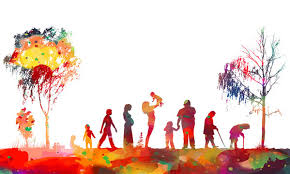 This existence of ours is as transient as autumn clouds. To watch the birth and death of beings is like looking at the movements of a dance. A lifetime is like a flash of lightning in the sky; rushing by, like a torrent down a steep mountain.

— Gautama Buddha
Grief, Loss and Bereavement
Elizabeth Schandelmeier, LCSW, APHSW-C
Objectives
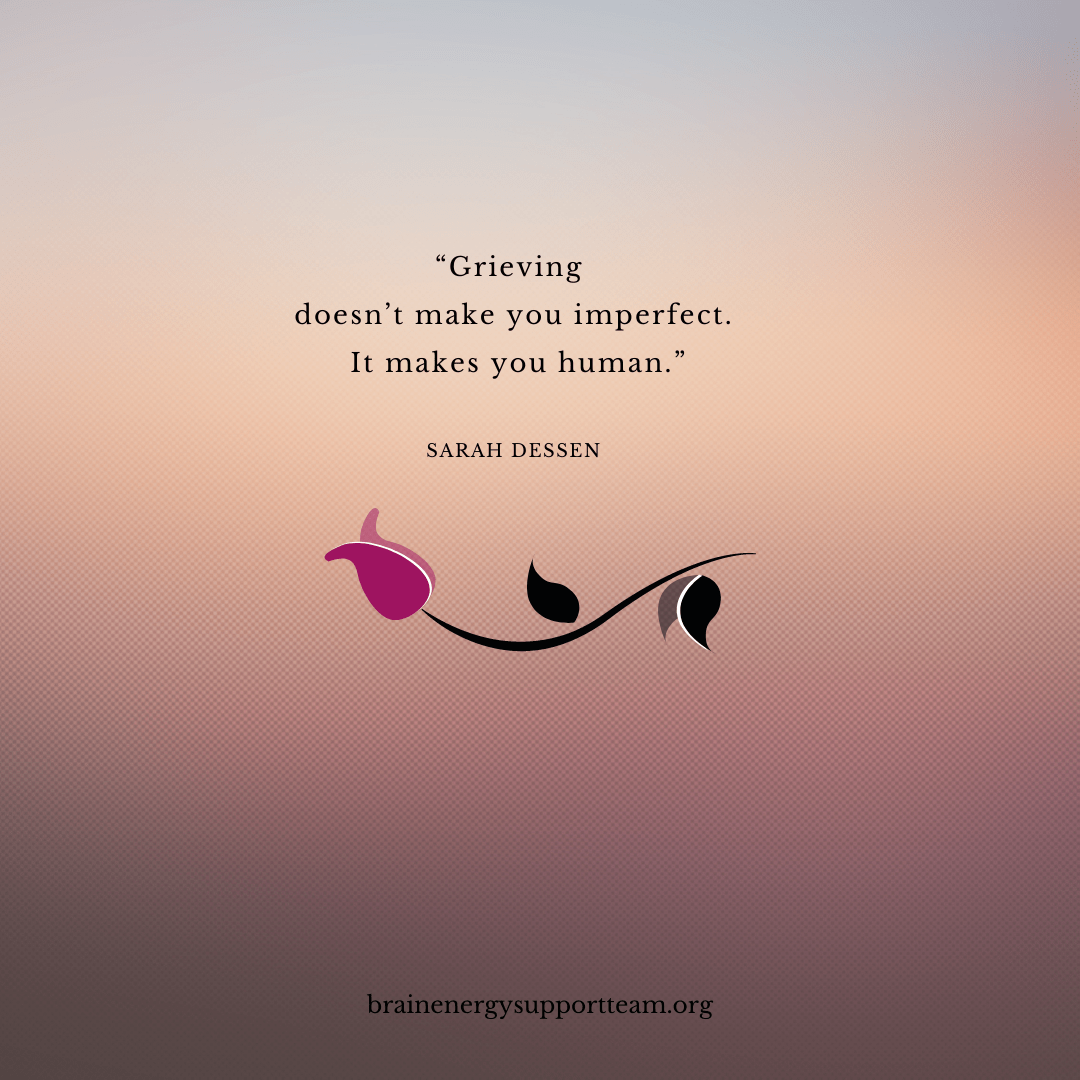 What is grief?
Grief is a normal and natural response to loss.
What is grief?
Types of Grief
[Speaker Notes: Speak to "complicated grief", stems from persistent complex grief disorder but used inappropriately and without a clear definition, often "diagnosed" either before a death or shortly after rather than at the 6 or 12 month mark]
Twilight Grief
Period of long-term decline that starts between diagnosis (sometimes before) and end-of-life
Often includes fear, limited social support, care partner fatigue, guilt, frustration, shifting relationships & identities, impaired communication
Significant changes to physical, mental, and emotional health & ability
Reflects lived ambiguous losses, not anticipatory loss
Can feel melancholy but also sparkles with moments of beauty and joy
[Speaker Notes: Jenna]
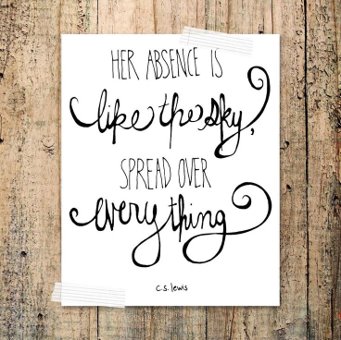 Twilight Grief and Living Losses
Financial independence/security
Shifting identity and relationships/ care obligations, intimacy/sexuality
Impact on career, aspirations
Reduced social opportunities
Control over your life and freedom
The relationship "that was"
Physical health (sleep, food, self-care, medical care)
Emotional and mental health strain
Sense of self and identity
Hobbies, time on your own
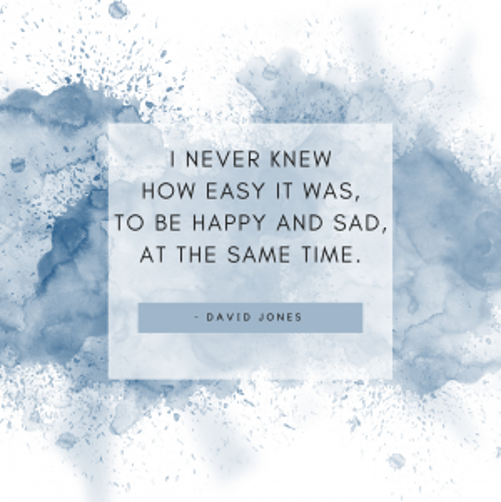 Grief Reactions
Similar to intense stress or crisis response
Typically include:
Emotional responses
Physical symptoms
Cognition shifts
Behavioral reactions
Grief Reactions: Emotional Responses
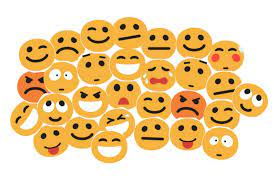 Sadness
Guilt and shame
Anxiety
Emancipation/liberation
Relief
Anger
Loneliness
[Speaker Notes: These are examples, not an exhaustive list]
Grief is also physical
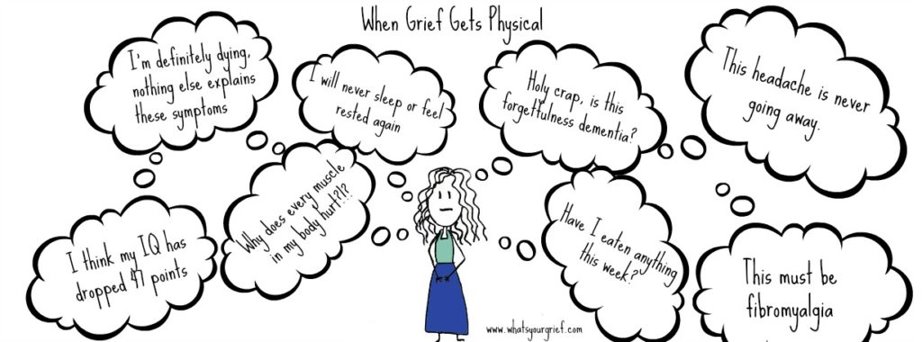 Grief Reactions: Physical Symptoms
[Speaker Notes: Bereaved are always encouraged to visit their PCP for a health checkup, often bereaved have neglected their own care and follow up through the course of another person's illness, important to rule out any underlying causes for physical symptoms but also important to encouraged bereaved to shift their behavior away from caring for others and toward caring for themselves.]
Grief Reactions: Cognition Shifts
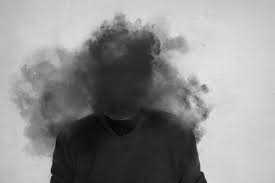 “Disbelief,” initial inability to integrate loss into daily life
Heightened emotional sensitivity/lability
Confusion, forgetfulness, brain fog, preoccupation
Functional impairment (usually minor and temporary)
Heightened sense of “presence”
Challenge to sense of order, safety, and security in the world
[Speaker Notes: Important for medical professionals to be aware of this and to check in about this because the bereaved are often worried that their fogginess or memory loss are potentially due to medical or mental health issues. Sometimes the bereaved are hesitant to mention because they are embarrassed or uneasy about the thought. These symptoms are often overlooked in discussion as compared with emotional or physical symptoms.]
Things to remember…
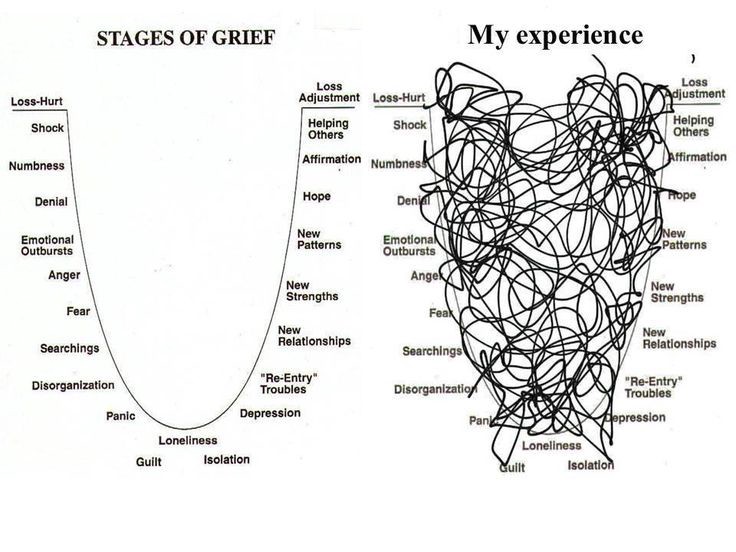 Grief contributes to disorganized thinking at a time when organized thinking is required
[Speaker Notes: Remember, you are likely participating in a family’s worst day ever]
Grief Reactions: Behavioral Reactions
Social withdrawal
Hyper/hypoactivity
Irritability/restlessness
Avoidance of reminders of the deceased 
Task-oriented behaviors
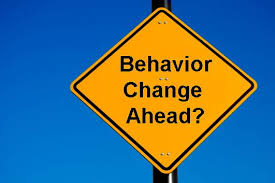 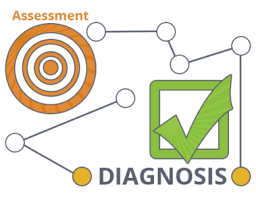 Diagnosing Grief: It's Complicated
Kübler-Ross, Stages of Grief (denial, anger, bargaining, depression, acceptance, finding meaning)
Worden's Tasks of Mourning (accept the reality, process the pain, adjust to a world without the deceased [external, internal, spiritual], create enduring connection)
Stroebe and Schut Dual Process Model (Oscillate between loss-oriented coping and restoration-oriented coping and between coping and not coping with the loss. Cannot attend to both dimensions at the same time)
Neimeyer Meaning Reconstruction (learn how to develop a meaningful life without the deceased by assimilating and accommodating the loss)
Klass, Silverman, Nickman Continuing Bonds (Challenges models of grief that end in a detachment from the deceased and suggests a paradigm in which it is normal for the bereaved to continue their bond with the deceased, considered other cultures)
Models of Bereavement
[Speaker Notes: Seeking to shift grief away from the idea of a linear model to one that accommodates chaos.]
Companion Publications Defining Pathological Grief (Prolonged Grief Disorder)
DSM (TR-5)
Diagnostic and Statistical Manual of Mental Disorders
ICD (11)
International Classification of Diseases
Written by WHO and NCHS
Provides codes for insurance reimbursement for all health conditions, including mental disorders
Developed by psychiatrists and approved by APA
Provides definitions and criteria for mental disorders
[Speaker Notes: Point out exact name of publications, this marks pathologization of grief as a "disease" or "mental disorder"]
[Speaker Notes: Point out shift in DSM from trauma/stressor related disorder to depressive disorder (reflected in the new definition) and shift in ICD from stress or adjustment disorder to specifically stress disorder]
Relevant Changes to DSM-5 from DSM-IV
Elimination of the Bereavement Exclusion
Reasons to eliminate the exclusion:  
Remove implication that bereavement only lasts 2 months
Recognize bereavement as a stressor that can precipitate a depressive episode 
Bereavement-related MDD is genetically influenced and is associated with similar personality characteristics, patterns of comorbidity, and risks of chronicity and recurrence as non–bereavement-related MDD
Bereavement-related MDD responds similarly to psychosocial and pharmacologic treatments as non–bereavement-related MDD
MDD can occur in a person who is experiencing another stressor yet that stressor does not preclude a diagnosis 
Risk of stigmatization outweighs the potential for treatment and the prevention of suicide
From APA:
APA, 2013b; Kavan & Barone, 2014
[Speaker Notes: This is a major point of discussion and controversy regarding defining grief as a pathology and if it is to be defined as such, then how to classify, disagreement is reflected in the different standards proposed by the newest versions of both the ICD and the DSM. Shifting DSM away from trauma to depressive disorder diagnosis while trying to differentiate grief from depresssion.]
Bereavement-related depression is different from MDD. Bereavement-related depressive symptoms were not associated with increased risk of future depression
Literature review found no support for removing the exclusion. No increased risk of suicide among persons with excluded bereavement-related depression
Eliminating the exclusion will result in an increase in the number of people with normal grief inappropriately diagnosed with MDD 
Stigma of mental illness
Unnecessary prescription of antidepressant medications and associated adverse effects
Maintaining the Bereavement Exclusion
[Speaker Notes: Important to note that there is some disagreement about whether psychoactive medications are an effective treatment for non-pathological grief responses]
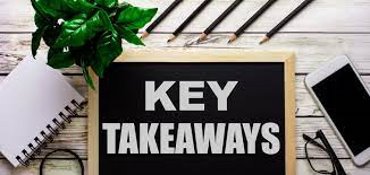 When DSM-IV-TR updated to DSM-5, the bereavement exclusion shifted to a Trauma- and Stressor-Related Disorder
DSM-5 (Persistent Complex Bereavement Disorder) updated to DSM-5-TR, Prolonged Grief Disorder is now classified as a Depressive Disorder
ICD-11, Prolonged Grief Disorder has been reclassified from an Adjustment Disorder to a Disorder Specifically Associated with Stress
Differential Diagnoses
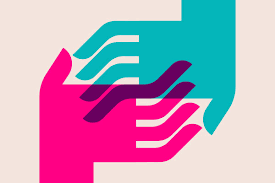 How Can I Help People Who are Grieving?
Support for Decision Making
All hospice is palliative care, but not all palliative care is hospice
Palliative Service
Care for people with serious illness, no prognosis required, can be curative
Expanded focus includes the family, patient at center
Interdisciplinary team (doctor, nurse, social work, spiritual care, other specialists)
Palliate = relieve symptoms (medical, physical, emotional, spiritual)
Can help people define "quality of life" for themselves or those they are caring for
Can serve as a bridge between specialists
Can facilitate decision making
Hospice
Philosophy of care, not a physical place
End of life care, prognosis 6 months or less if left to "natural course"
Full symptom management (emotional, spiritual, physical) with no curative treatment of disease
Medications assisting with comfort are allowed
Focus on patient's circle of support
Interdisciplinary team, including volunteers
Aim to provide highest quality of life for as long as possible, does not seek to hasten death
Select Bereavement Screening Tools
Prigerson Inventory of Complicated Grief (ICG), 19-item inventory to isolate symptoms of uncomplicated grief
Brief Grief Questionnaire (BGQ), 5-item self-report or interview instrument for screening complicated grief developed for a study of individuals seeking support after the 9-11 terrorist attacks
Prolonged Grief Disorder (PG-13-Revised) Scale, revision of Inventory of Complicated Grief (ICG) to 13-item scale to assess intensity of grief and to diagnose PGD according to proposed criteria (DSM-5-TR and ICD-11)
Pandemic Grief Scale (PGS) is a self-report mental health screener of dysfunctional grief due to a COVID-19 loss
Grief Impairment Scale or GIS,  5-item screening instrument to assess the impact of loss on cognitive, behavioral, health, social role and interpersonal domains
Collective, community, family, or individual experience
Language to describe loss
Support providers (family, friends, faith and religious community/leaders, therapist)
Sense of familial duty or sacrifice
Faith, spirituality, philosophy, or atheism/agnosticism
Access to resources
Views on loss/dying/death and what comes next
Norms about how to express grief (stoic, emotional)
Outward expression may differ from internal experience
Cultural ConsiderationsGrief is a common denominator...the expression of grief is not.
Supporting Someone Who is Grieving
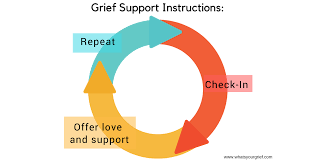 Use appropriate and concise language (actualizing the death)
Allow time, do not set limits on the grief experience 
Explore transformation and growth over time
Encourage the identification, expression, and experience of all feelings
Encourage adaptation to living without the deceased and finding meaning in the death, one’s own life and the future
Recognize Potential Communication Barriers
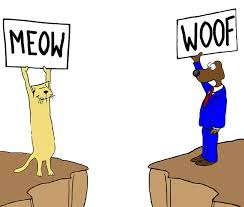 Cultural misunderstandings, including language, family system/structure, decision-making process, accepted medical strategies/expectations, bias (perceived or otherwise)
Denial or disagreement
Emotion, including fear, guilt, and injustice
Education level, health literacy, previous experience with medical system
Language, including use of medical jargon or technical terms
Access to resources, especially those that may result in barriers to treatment or support
Other underlying issues
[Speaker Notes: These are places where we can all do better, things to keep in mind during discussion.]
Bereavement Support
[Speaker Notes: Don't feel that you have to be able to do it all, call on your team for varied perspective and resources]
Interventions and Strategies
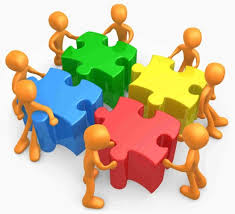 Listen, sometimes it is helpful to be quiet
Be compassionate and empathetic, remember that this is the person’s experience to live with
Use an informed biopsychosocial, strengths-based approach to empower the person to ask for help
Customize interventions to the person’s background, gender, resources, and needs (as defined by the person)
Consider coping style, personality, previous losses, access to and availability of support resources, as well as medical, psychiatric, and trauma history
Interventions and Strategies Cont'd
Be mindful of timing (assistance too early/too late reduces effectiveness)
Develop follow-up that is appropriate to the needs of the bereaved and follows best practices (programs with cut-offs are less effective than those with less frequent and longer term contact)
Use initial contact to develop rapport and provide psychoeducation allowing the bereaved to take the lead
Develop a strategy for identifying and engaging “high-risk” mourners
Target Demoralization
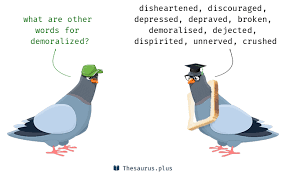 Demoralization: despair, helplessness, sense of isolation experienced through illness, treatment, and terminal prognosis
Acknowledge and ameliorate emotional or physical stressors
Normalize patient’s stress response by acknowledge suffering and seeking to enhance and support dignity
Use bedside interviewing to discern existential and other major concerns and vulnerabilities
Take into consideration the needs of the family system (i.e., patient, caregiver, others in the circle of support), as well as the relationships between them
Suggest support groups targeted to specific populations (e.g., caregiver fatigue, specific cancer diagnoses, children’s experience)
Potential Red Flag Circumstances
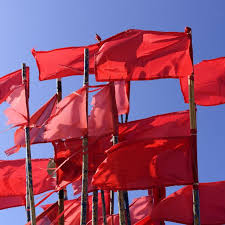 Guilt or shame
Cumulative losses
Psychiatric history
Conflicted or ambivalent relationship with deceased
Isolated or alienated family/support network
Type of death (sudden, violent death; suicide; highly medicalized death: ICU stay, technology [e.g., dialysis, feeding tubes, intubation]; quality of medical intervention [e.g., communication, level of care, support received])
[Speaker Notes: Talk through this slide, point out that age of patient or whether there are children involved are not necessarily red flag issues]
What can I say?
Ask about their person and their story
“I don’t know”
“I am here to do X,Y,Z”
Use empathetic and supportive statements
Validate their feelings
Nothing – just listen
[Speaker Notes: Telling the truth can be harder than it sounds, I don’t know should be followed by “but I can find out”, be concrete, empathize but do not own, “I wish we could do more”, “I hear that you feel frustrated”, “of course you are crying, this is a very sad day filled with terrible news, sometimes silence is more valuable than words, its ok to tell funny or sad stories]
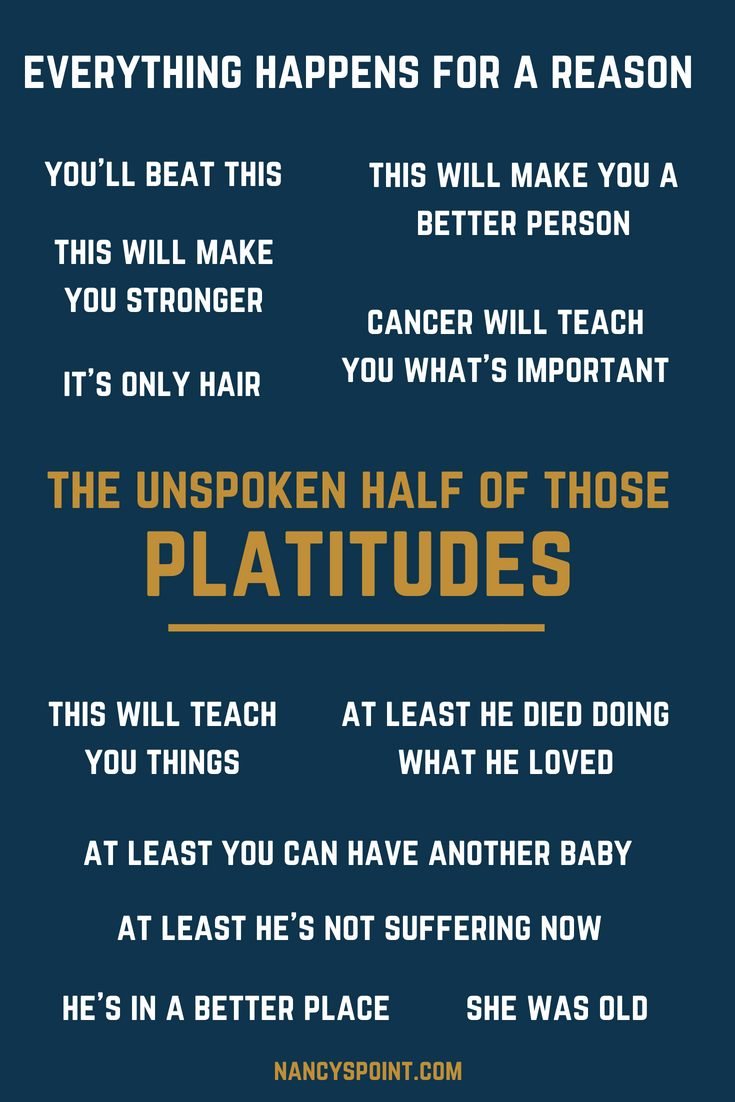 What shouldn’t I say?
“I know how you feel” (hint: you don’t) 
Platitudes (they don’t help)
Faith-based or spiritual comments
Anything that implies taking sides
Anything that implies fault
Self Care at Work
Feeling overwhelmed or sad? Know who you should talk to.
We can only give what we have, find ways to refuel
Breathe deeply
Move your body
Get outside/take a moment to look out a window
Find a quiet space and visualize a comforting place
Be acutely aware of your professional boundaries
Do your best work
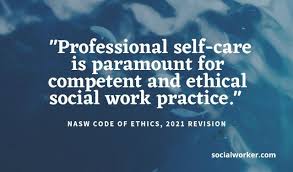 [Speaker Notes: Breathe and laugh, life is short]
If self-care seems impossible
Breathe​
Step outside​
Journal​
Sing and dance​
Stretch​
Shower​
Close your eyes​
Text a friend​
Say thank you​
Color or draw
Clean/organize one thing
Have a good cry
Read some good news
Put on lotion
Cut or paint your fingernails
Light candles
Play your favorite song
Laugh (at anything!)
Go off the grid
5-minute self-care ideas (that are not about self-improvement)
Bereavement Referral Resources
[Speaker Notes: Depending on where you are, resources may be radically different or nonexistent]
References
American Psychiatric Association. (2013a). Diagnostic and statistical manual of mental disorders (5th ed.). Arlington, VA: Author.
APA. (2013b). Highlights of changes from DSM-IV-TR to DSM-5. https://psychiatry.msu.edu/_files/docs/Changes-From-DSM-IV-TR-to-DSM-5.pdf
APA. (2013c). Section III. https://www.psychiatry.org/File%20Library/Psychiatrists/Practice/DSM/APA_DSM-5-Section-III.pdf
APA. (2020). View and comment on recently proposed changes to DSM–5. https://www.psychiatry.org/psychiatrists/practice/dsm/proposed-changes (accessed November 2020)
APA. (2021a). DSM–5: Frequently asked questions. https://www.psychiatry.org/psychiatrists/practice/dsm/feedback-and-questions/frequently-asked-questions
APA. (2021b). Submit proposals for making changes to DSM–5. https://www.psychiatry.org/psychiatrists/practice/dsm/submit-proposals
Boelen, P. A., Eisma, M. C., Smid, G. E., & Lenferink, L. (2020). Prolonged grief disorder in section II of DSM-5: A commentary. European Journal of Psychotraumatology, 11(1). https://doi.org/10.1080/20008198.2020.1771008 
Breitbart W., Chochinov, H. M., Alici, Y (2011). Palliative care. In J. Levenson (Ed.), Textbook of psychosomatic medicine: Psychiatric care of the medically iII (2nd ed.). American Psychiatric Publishing.
Bretherton, I. (1992). The origins of attachment theory: John Bowlby and Mary Ainsworth. Developmental Psychology, 28, 759-775. Retrieved from http://www.psychology.sunysb.edu/attachment/online/inge_origins.pdf
Centers for Disease Control and Prevention. (2015). International Classification of Diseases (ICD-10-CM/PCS) Transition – Background. https://www.cdc.gov/nchs/icd/icd10cm_pcs_background.htm
Griffith, J. L., & Gaby, L. (2005). Brief psychotherapy at the bedside: Countering demoralization from medical illness. Psychosomatics, 46(2), 109-116. https://doi.org/10.1176/appi.psy.46.2.109
References
Haley, E. (2018, February 14.) A grief concept you should care about: Continuing bonds. What’s Your Grief. https://whatsyourgrief.com/grief-concept-care-continuing-bonds/
Ito, M., Nakajima, S., Fujisawa, D., Miyashita, M., Kim, Y., Shear, M. K., Ghesquiere, A., & Wall, M. M. (2012). Brief measure for screening complicated grief: Reliability and discriminant validity. PloS One, 7(2), e31209. https://doi.org/10.1371/journal.pone.0031209
Jordan, J. R., & Neimeyer, R. A. (2003). Does grief counseling work? Death Studies, 27(9), 763-786. https://doi.org/10.1080/713842360
Kavan, M. G., & Barone, E. J. (2014, November 15). Grief and Major Depression – Controversy over changes in DSM-5 diagnostic criteria. American Family Physician, 90(10), 690, 694. Retrieved from https://www.aafp.org/afp/2014/1115/p690.html#afp20141115p690-t1
Kessler, D. (2019). Five stages of grief. https://grief.com/the-five-stages-of-grief/
Klass, D., Silverman, P. R., & Nickman, S. L. (Eds.). (1996). Continuing bonds: New understandings of grief. New York, NY: Routledge.
Mankad, M. (2015, October 2). ICD-10 and DSM-5: Making sense in the clinical environment. North Carolina Psychiatric Association. Retrieved from https://www.ncpsychiatry.org/assets/2015AnnualMeeting/Handouts/Friday/4_dsm-5_and_icd-10-mehul_mankad.pdf
National Child Traumatic Stress Network. (2020a). DSM-5-TR Prolonged Grief Disorder: Become an informed consumer and advocate. https://www.nctsn.org/treatments-and-practices/dsm-5-tr-prolonged-grief-disorder-informed-consumer-and-advocate
NCTSN. (2020b). DSM-5-TR draft criteria: Prolonged Grief Disorder. https://www.nctsn.org/resources/DSM-5-TR-draft-criteria-prolonged-grief-disorder
Neimeyer, R. A., Burke, L. A., Mackay, M. M., & van Dyke Stringer, J. G. (2010). Grief therapy and the reconstruction of meaning: From principles to practice. Journal of Contemporary Psychotherapy, 40(2), 73-83. https://doi.org/10.1007/s10879-009-9135-3
References
Prigerson, H.G., Boelen, P. A., Xu, J., Smith, K. V., & Maciejewski, P. K. (2021). Validation of the newly proposed DSM criteria for prolonged grief disorder and the PG-13-Revised (PG-13-R) scale. World Psychiatry, 20, 1-10. 
Prigerson, H. G., Maciejewski, P. K., Reynolds, C. F., III, Bierhals, A. J., Newsom, J. T., Fasiczka, A., Frank, E., Doman, J., & Miller, M. (1995). Inventory of complicated grief: A scale to measure maladaptive symptoms of loss. Psychiatry Research, 59, 65-79. Retrieved from https://endoflife.weill.cornell.edu/sites/default/files/icg_publication.pdf 
Newsom JT, et al. Tyrrell, P., Harberger, S., & Siddiqui, W. (2020). Stages of Dying. In StatPearls. StatPearls Publishing. Retrieved from https://www.ncbi.nlm.nih.gov/books/NBK507885/ 
Williams, L. (2013, September 23). Grief theory 101: The dual process model of grief. What’s Your Grief. https://whatsyourgrief.com/dual-process-model-of-grief/
Worden, J. W. (2009). Grief counseling and grief therapy: A handbook for the mental health practitioner (4th ed.). Springer Publishing Company.
World Health Organization. (2016). International statistical classification of diseases and related health problems (10th ed.). https://icd.who.int/browse10/2016/en
WHO. (2019). International statistical classification of diseases and related health problems (11th ed.). https://icd.who.int/